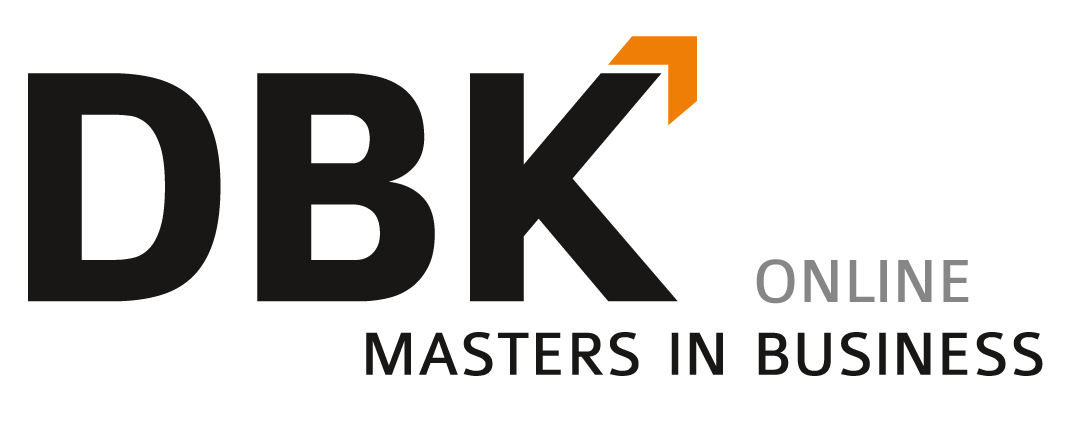 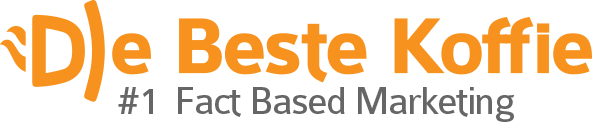 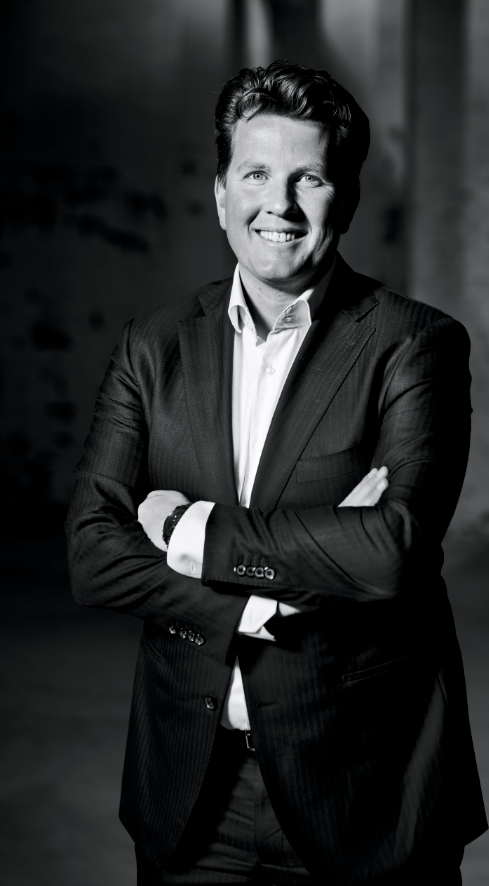 Schelte Meinsma
Studie: Bedrijfsinformatica / Communicatie
Werkervaring: Vivens, Arrix Optimus BV, BekenT, DBK
Investeerder Slimme Jongens BV
Auteur: Fact based marketing
Docent: Rijksuniversiteit Groningen, LECTRIC, Google
Spreker voor: KVK, Syntens, NOM, Hanze, MKB Nederland
Founder en president VRROOM Ultimate VR Experiences 
Entrepreneur met webwinkels totale omzet van € 30.000.000,-
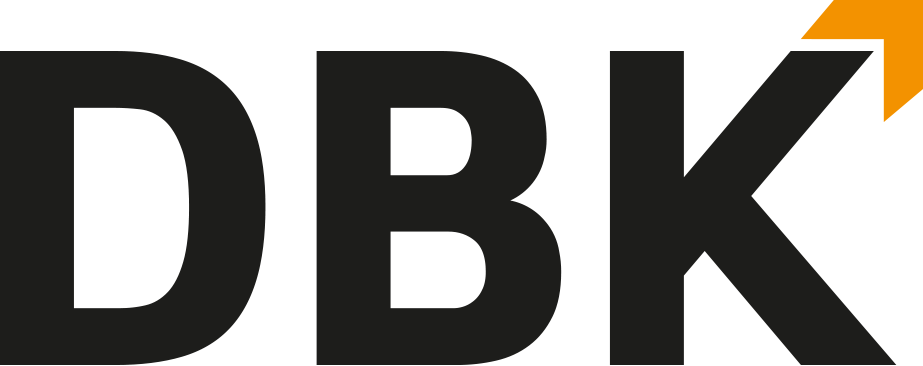 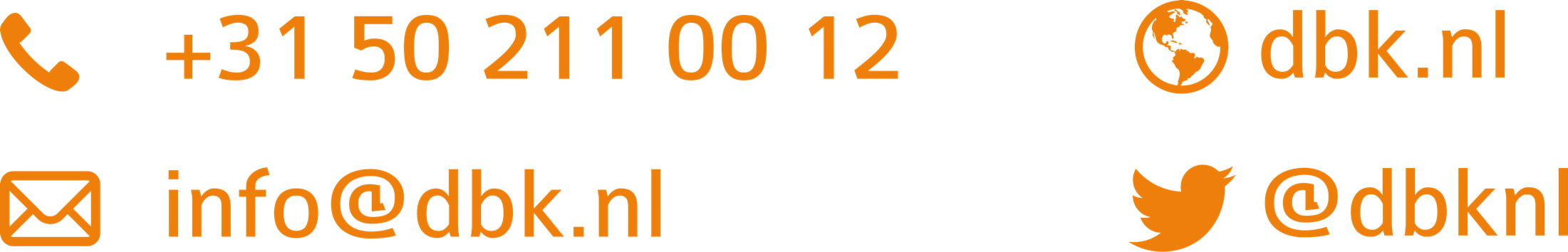 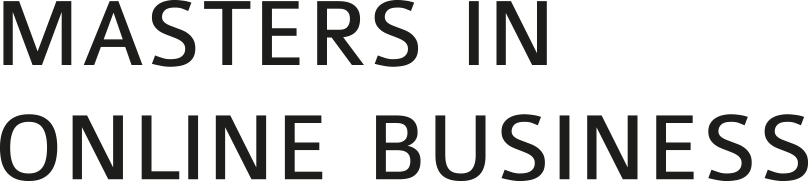 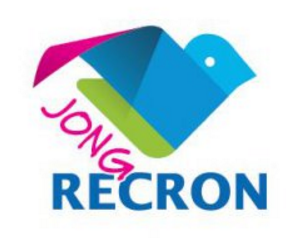 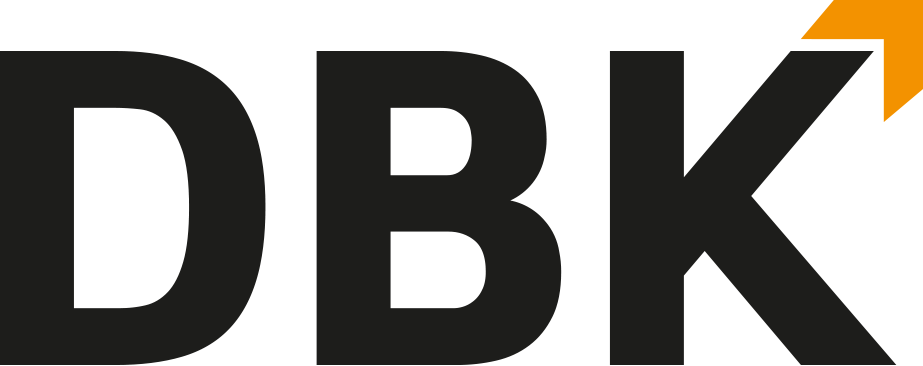 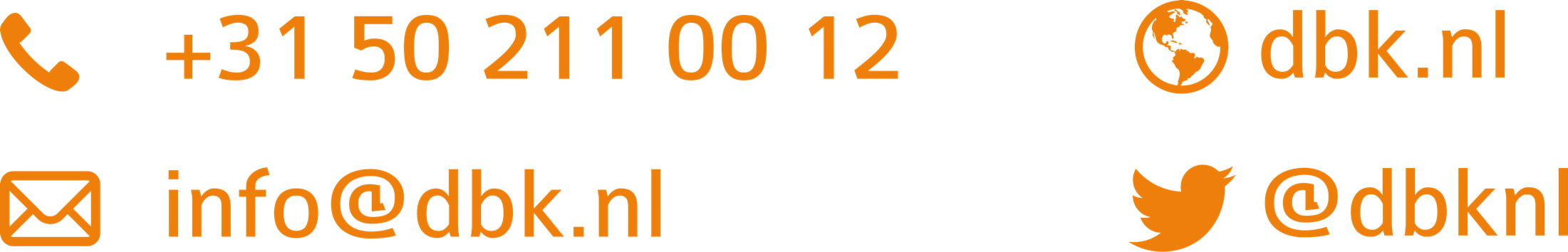 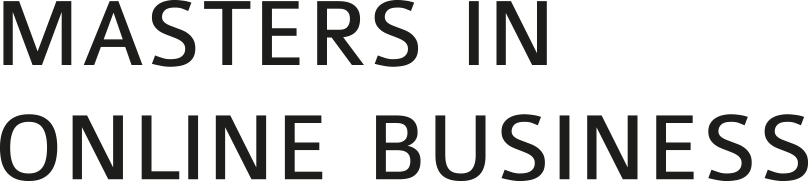 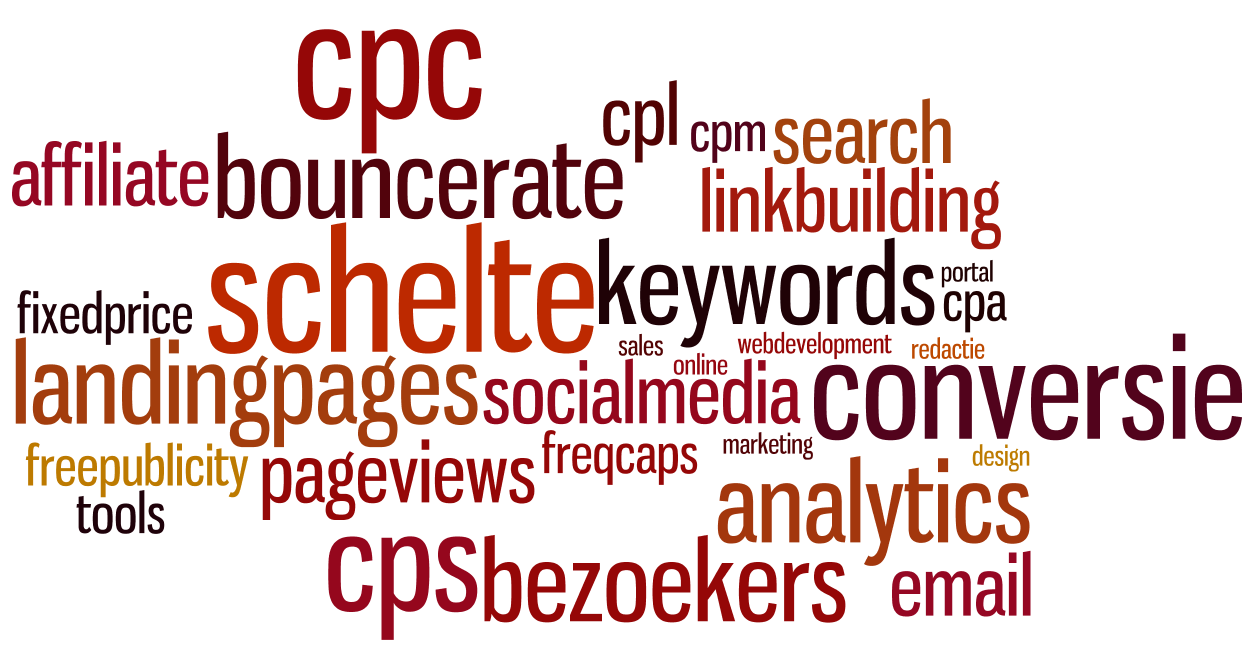 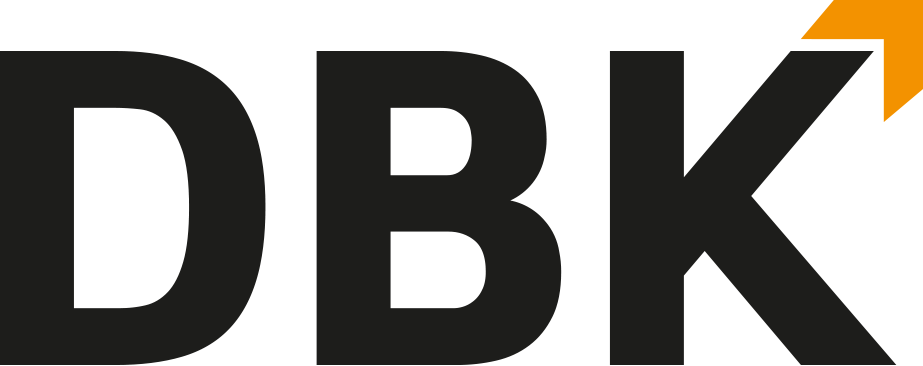 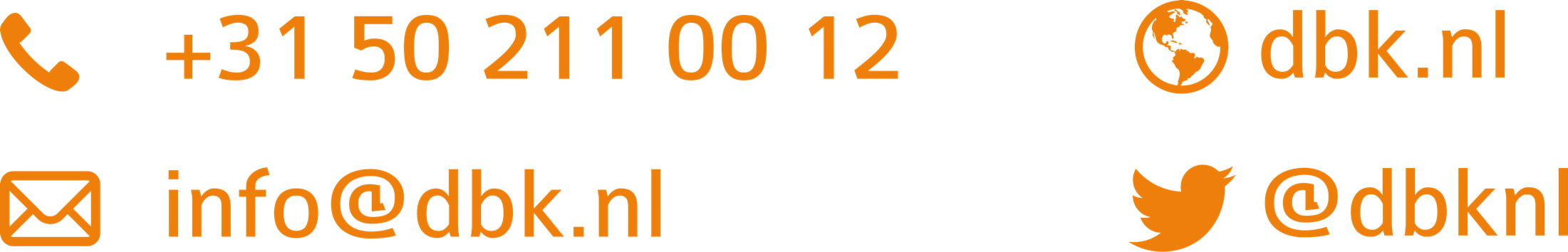 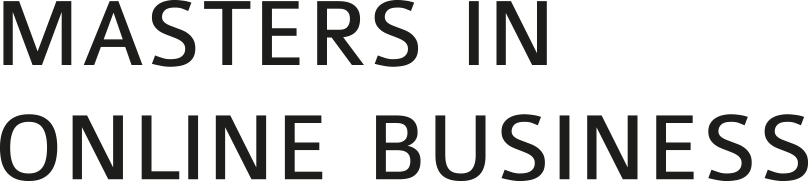 Trends
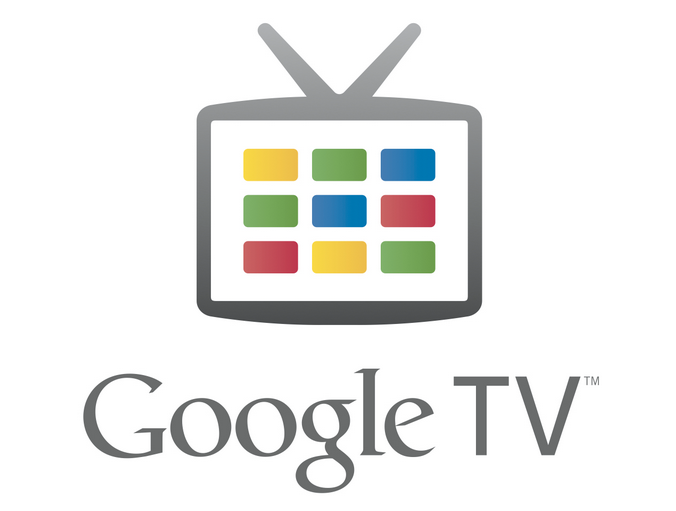 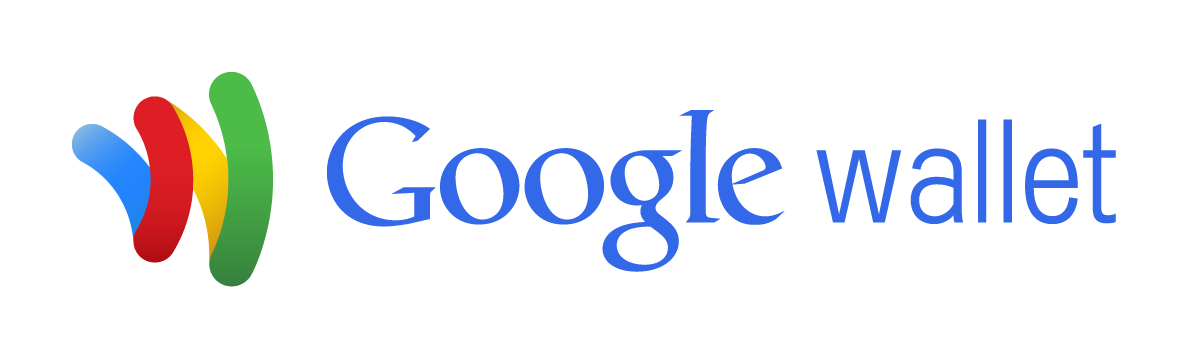 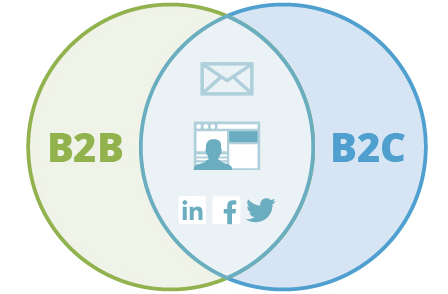 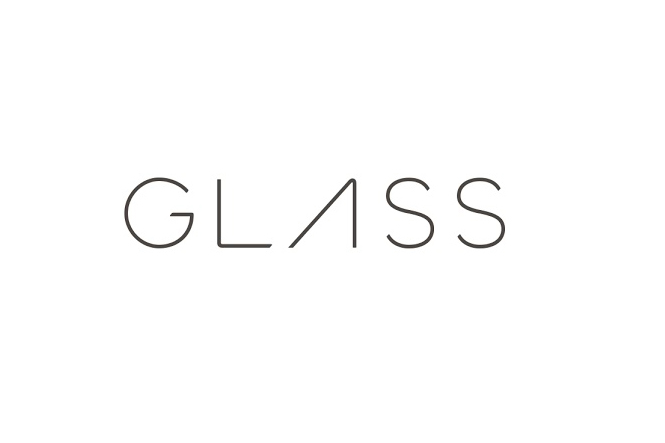 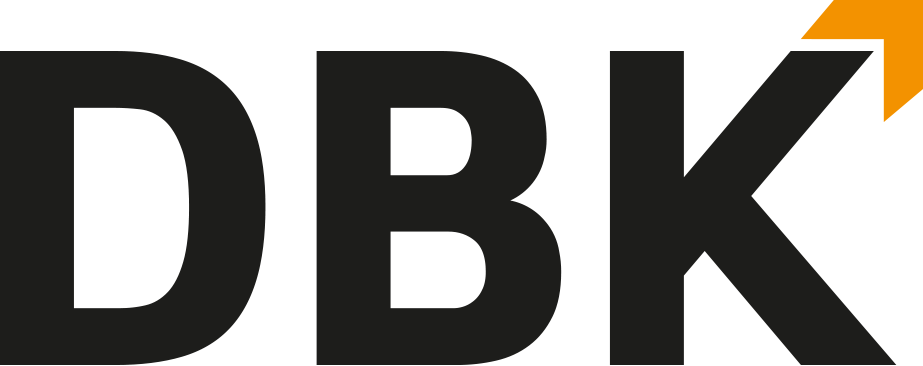 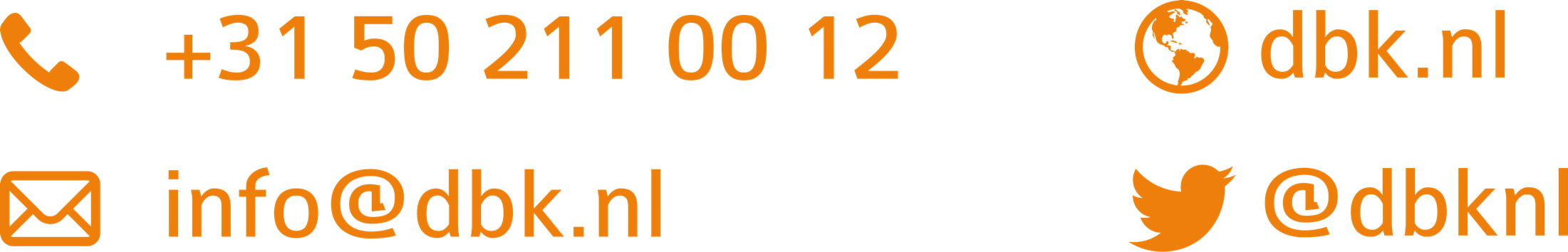 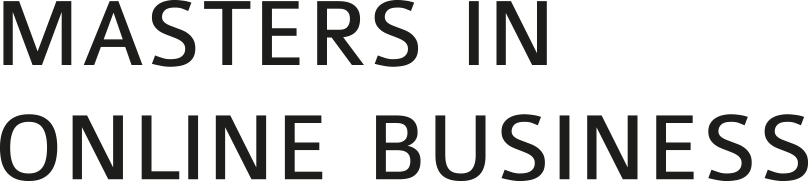 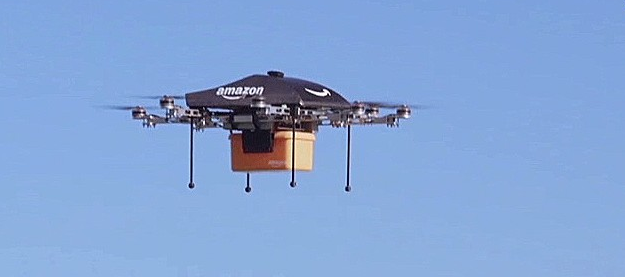 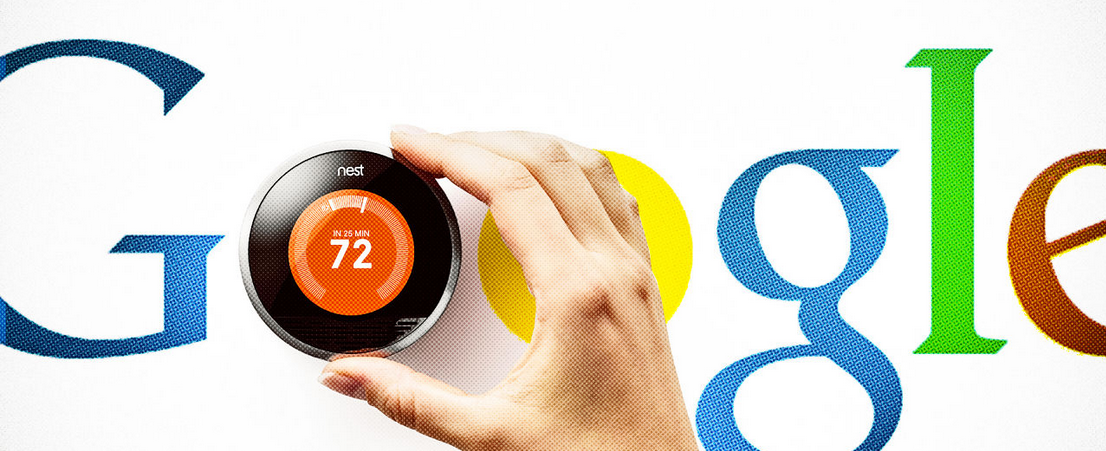 Online
Internetconsumptie NL is 93,4%
 Breedbandverbinding NL is 74,8%
 Gem. besteding €834,20 per internet gebruiker
 70,8% van het internet verkeer is vrouw

Bronnen: IAB.nl, DDMA.nl en Multiscope.nl
Sites: Frankwatching.nl, Marketingfacts.nl, Molblog.nl
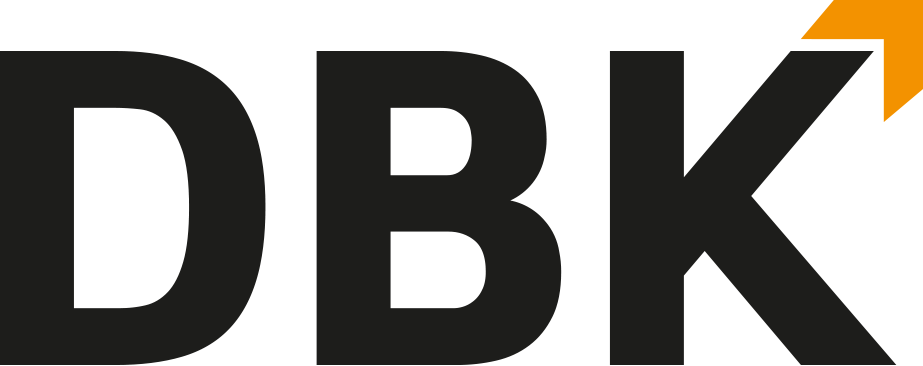 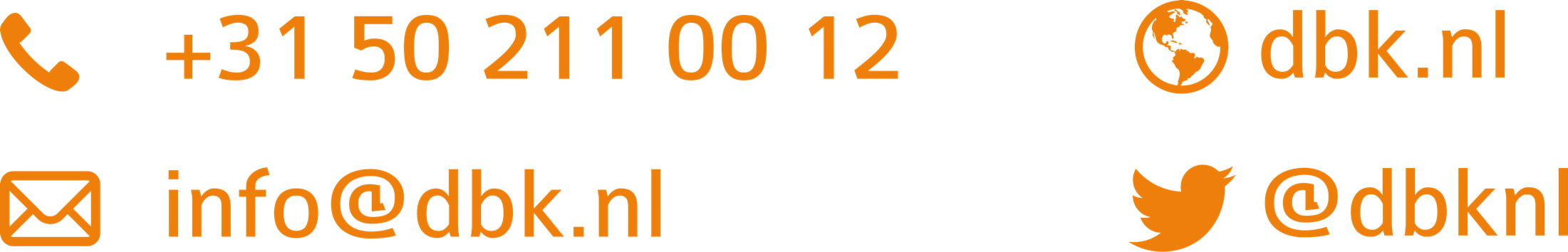 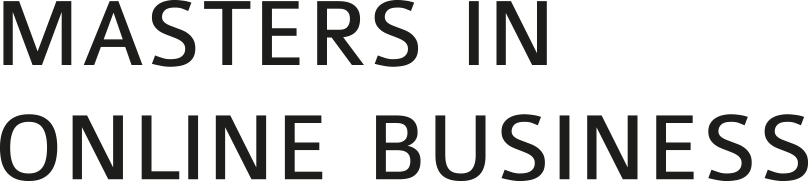 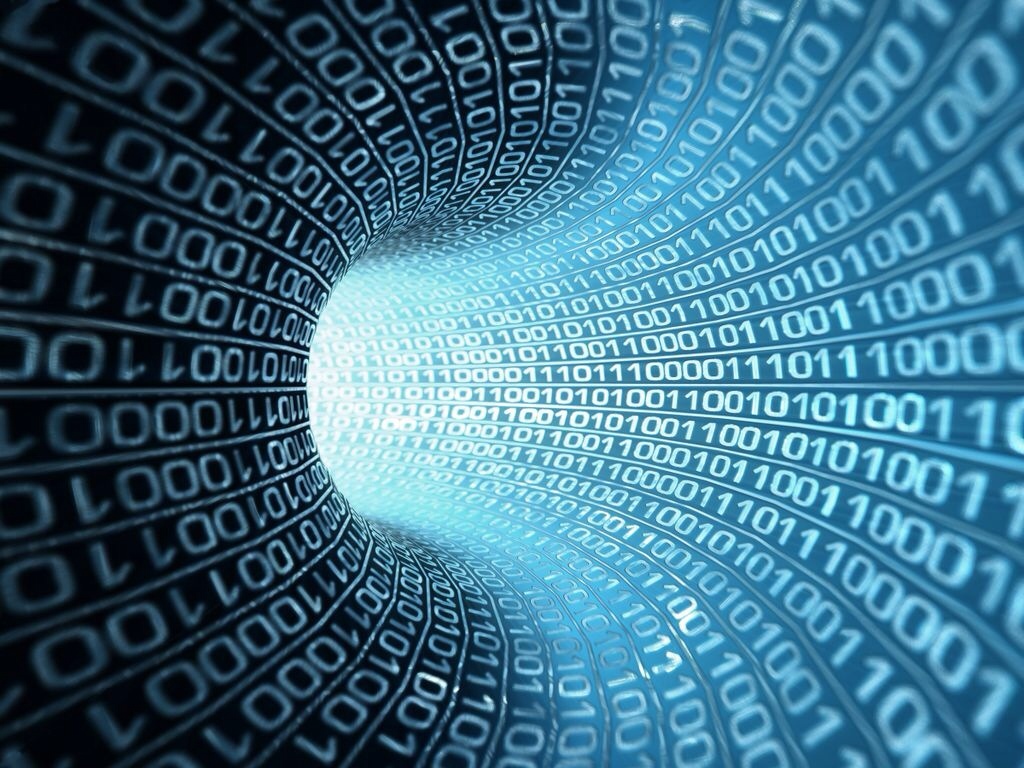 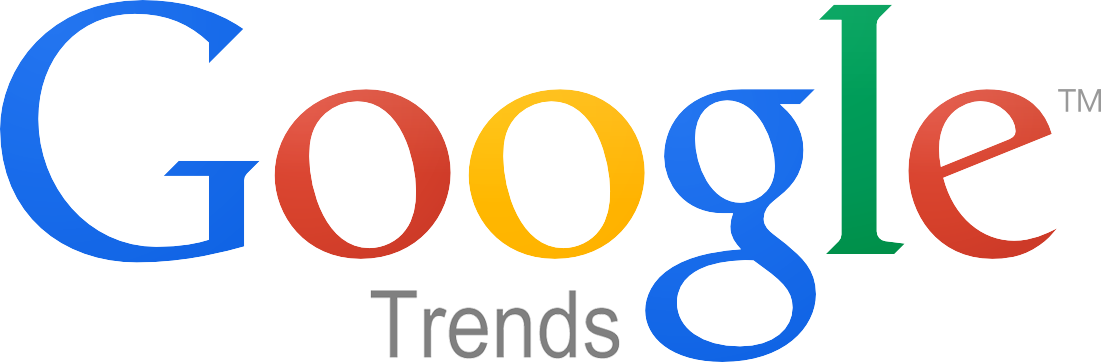 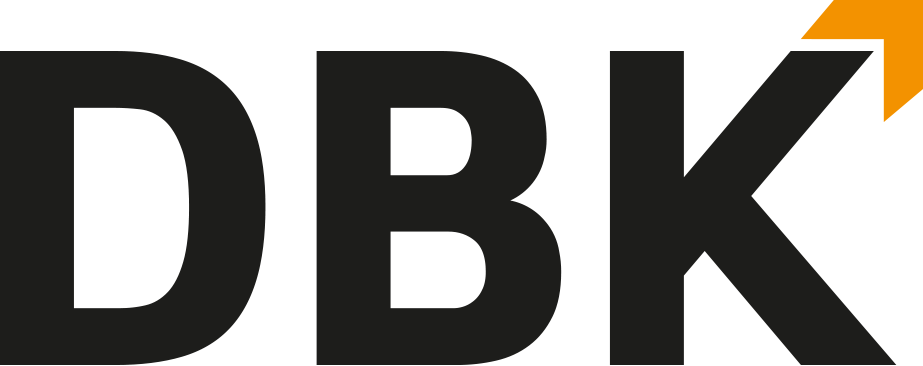 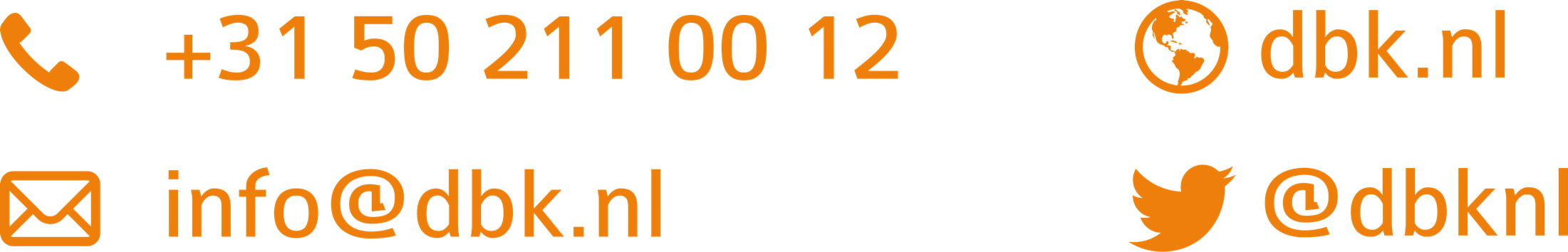 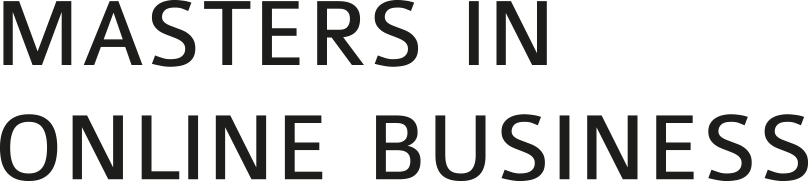 Stappenmodel FactBased
Meten = WetenWebsite optimalisatieOnline marketing
1
2
3
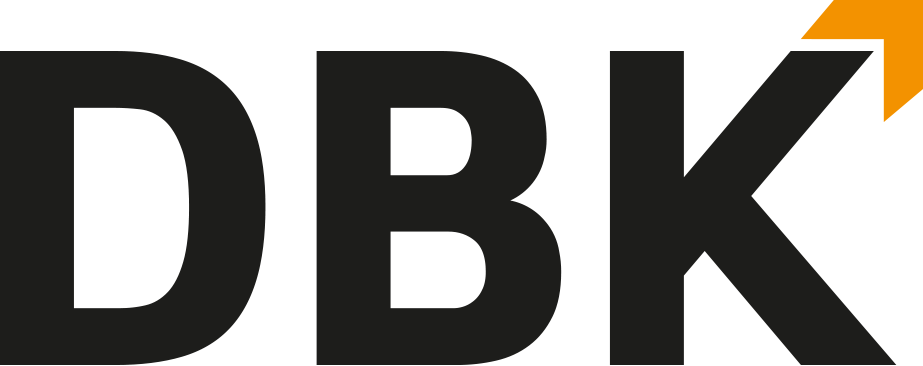 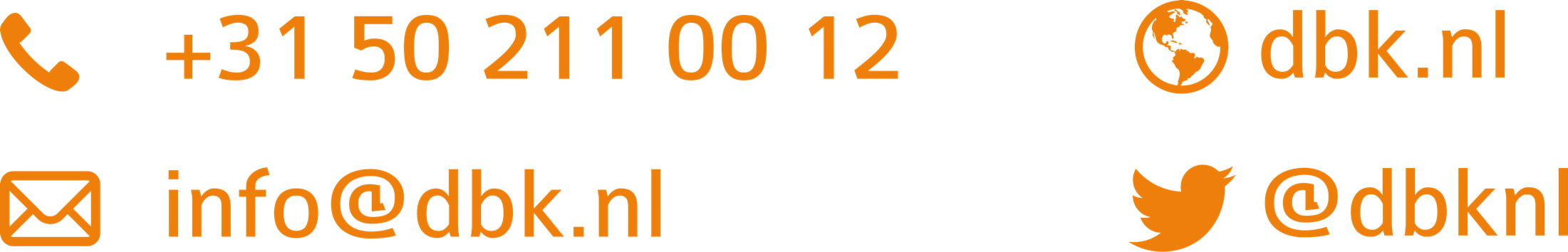 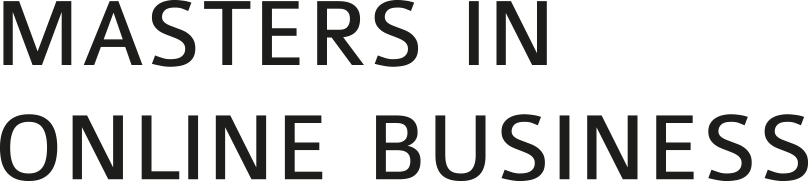 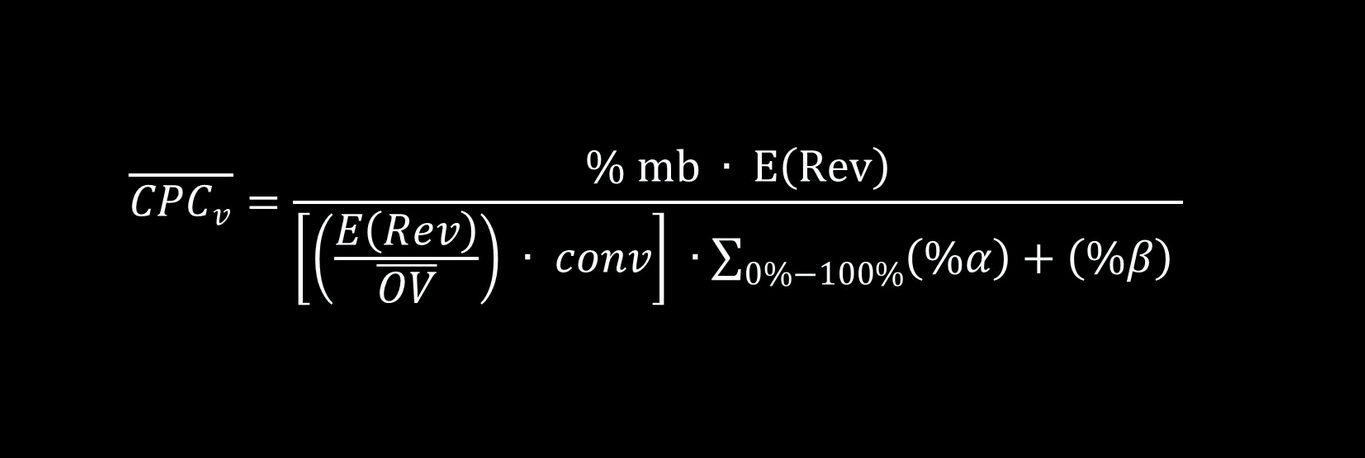 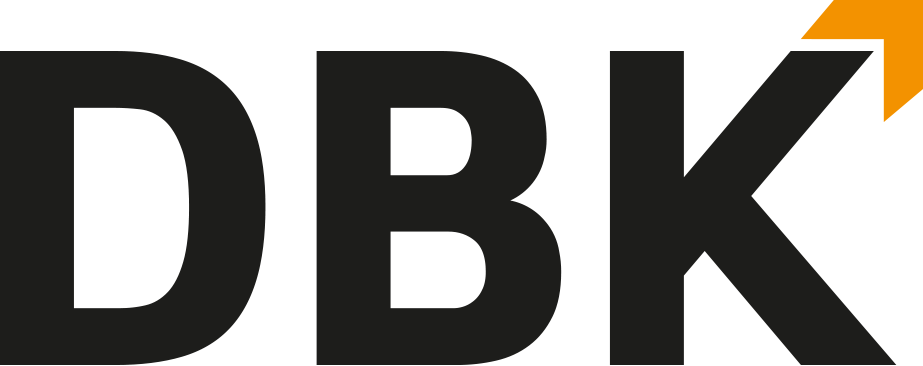 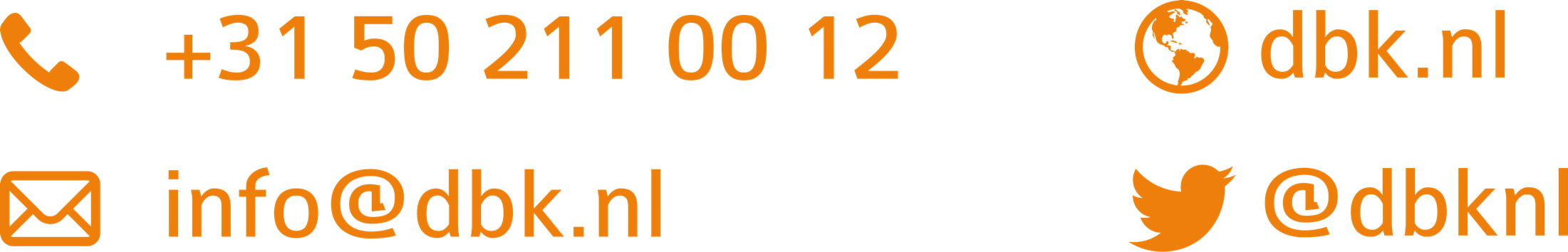 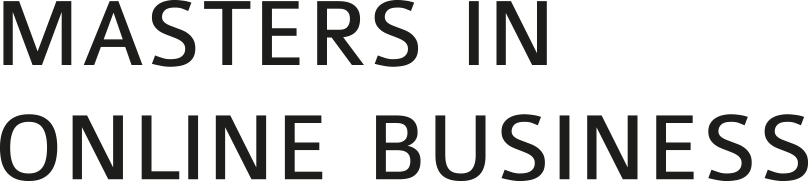 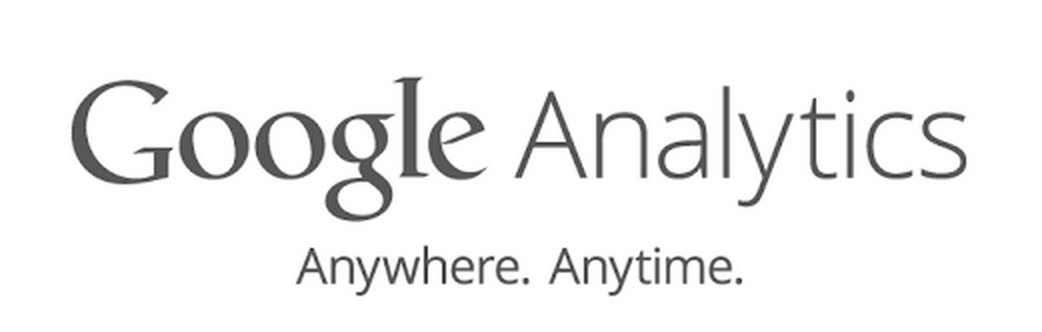 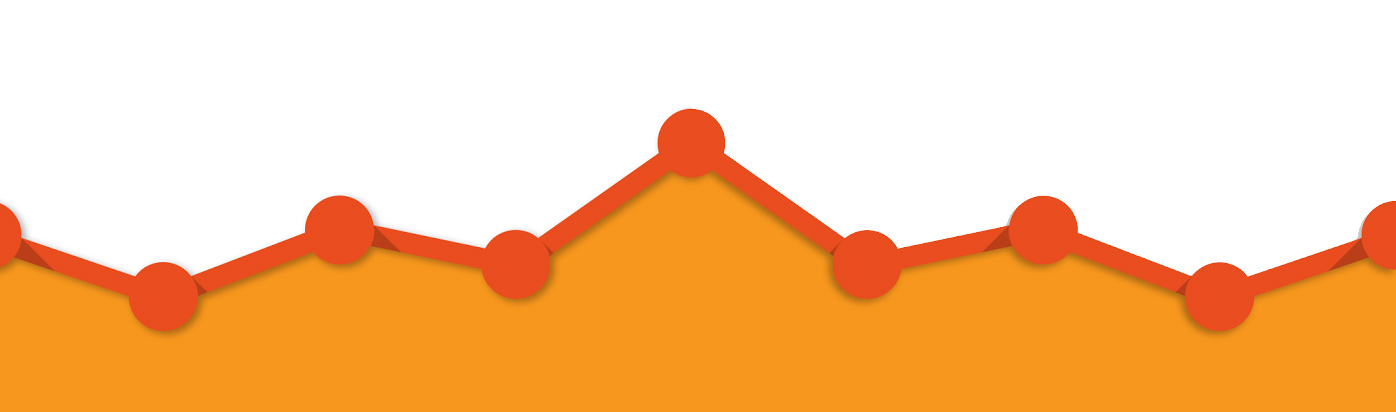 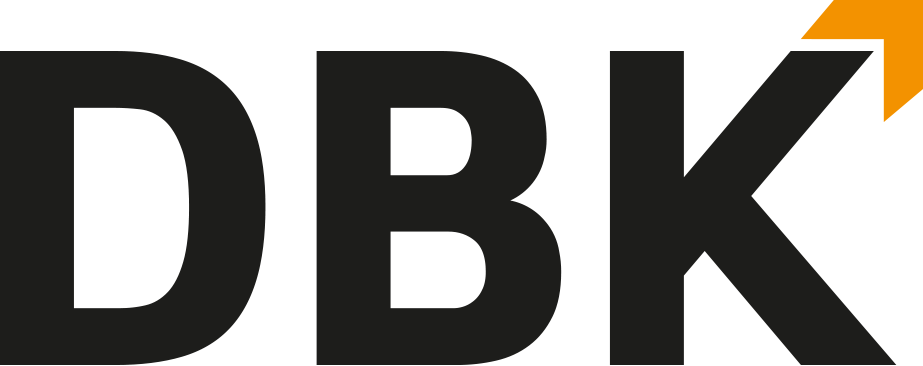 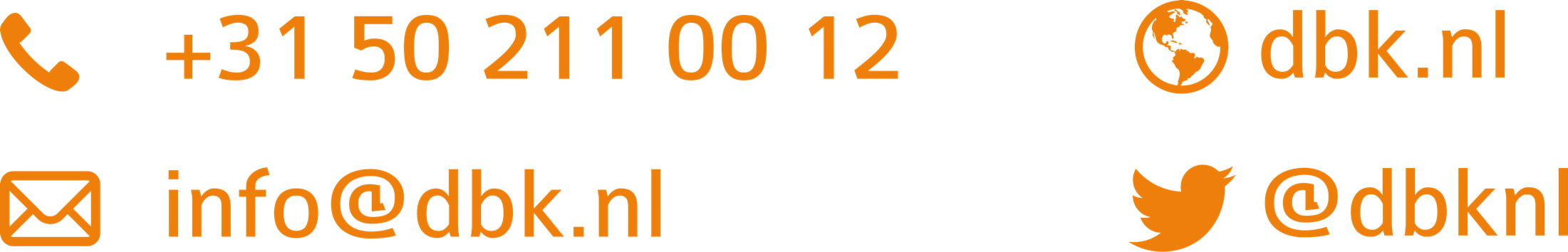 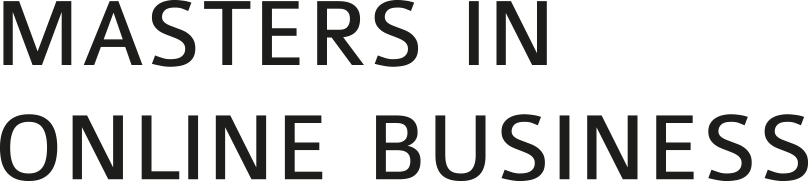 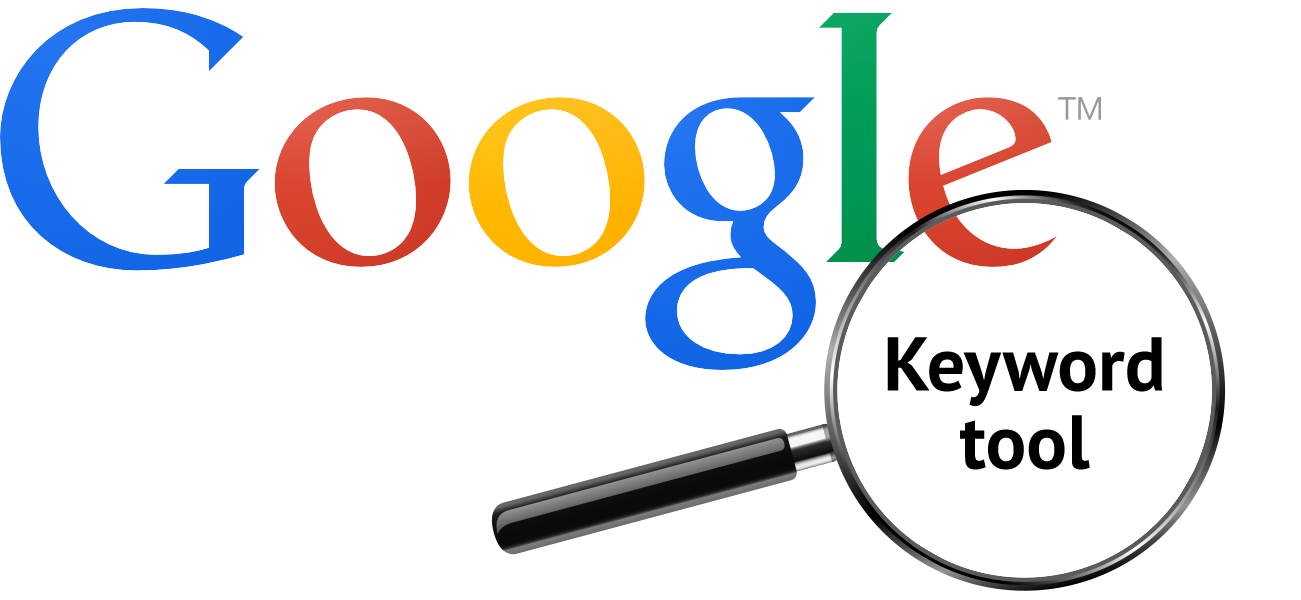 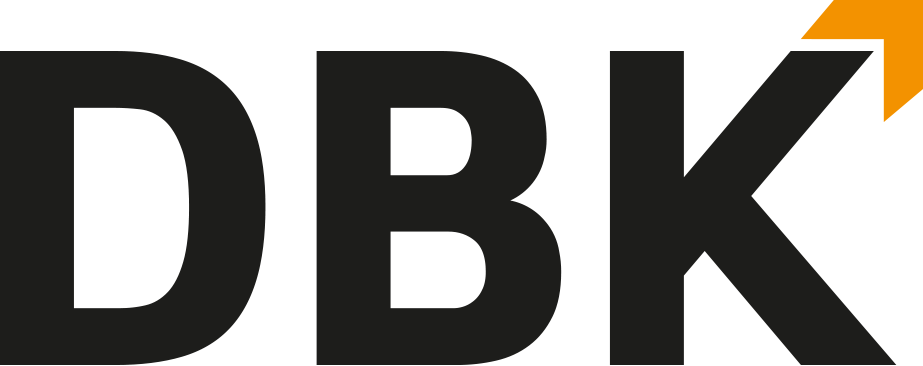 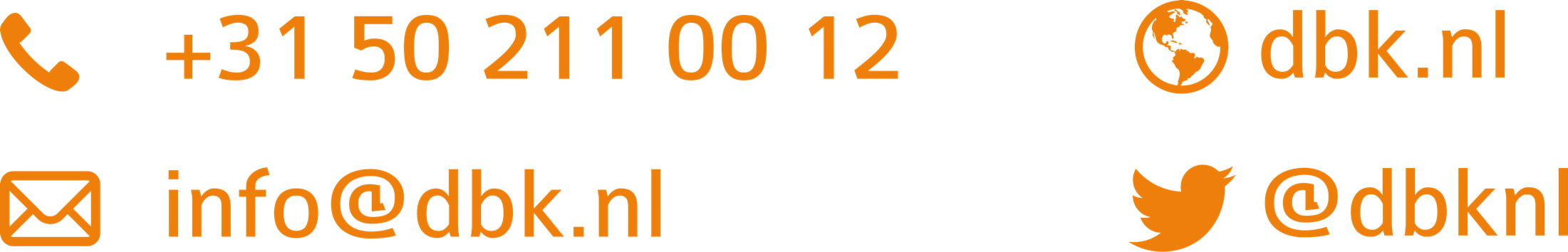 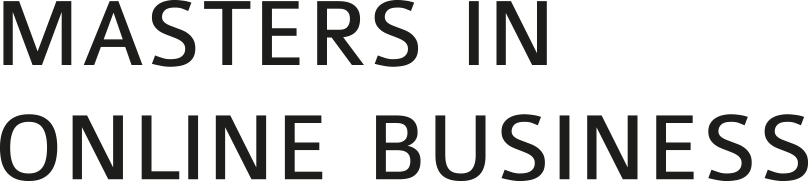 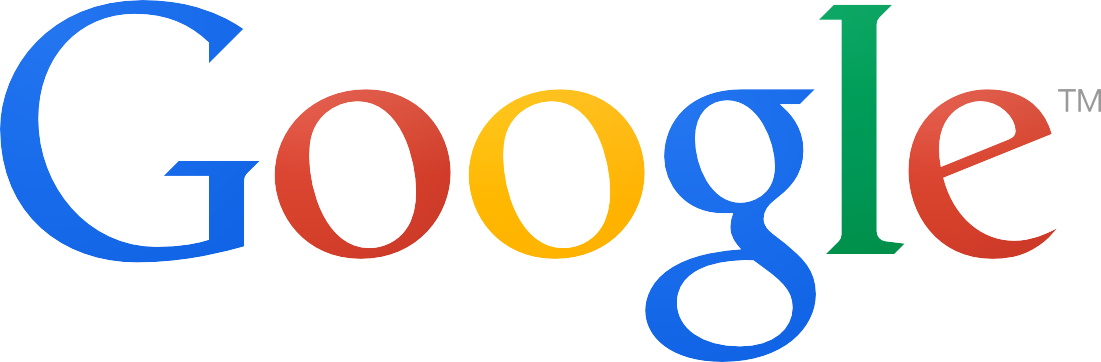 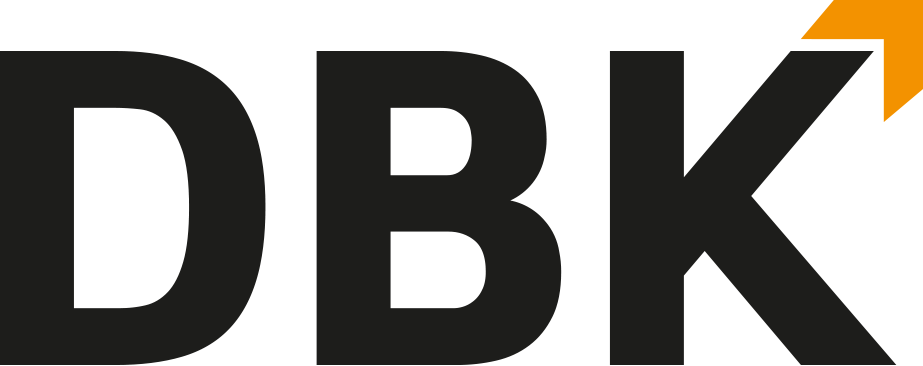 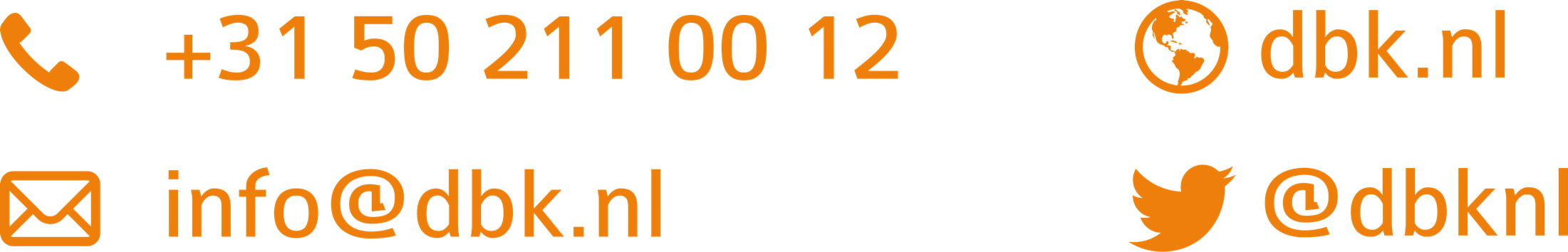 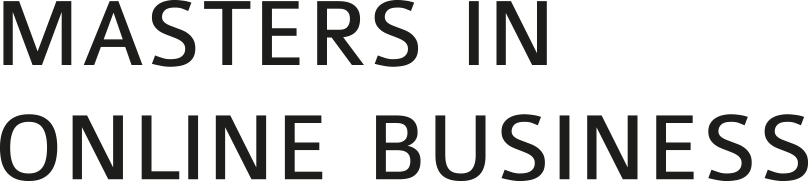 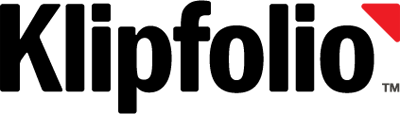 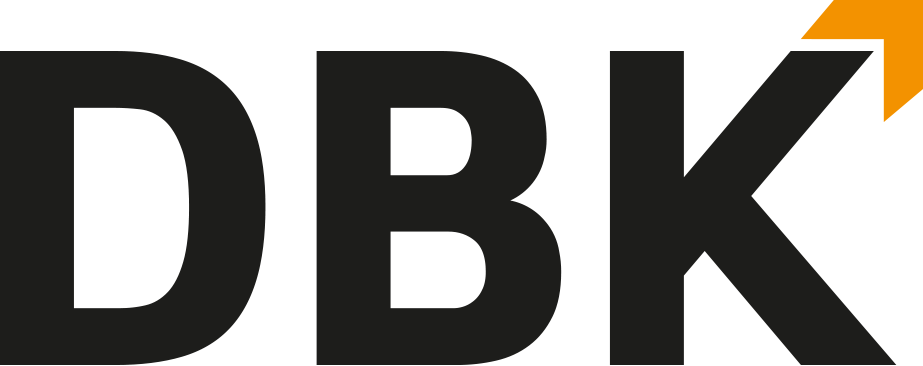 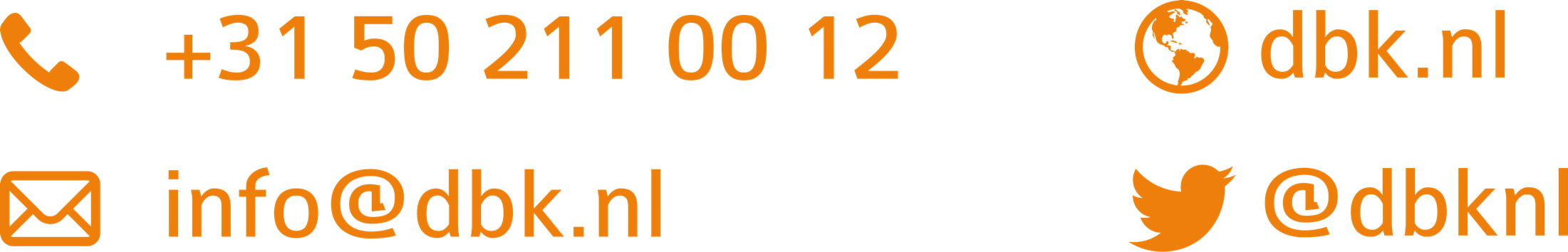 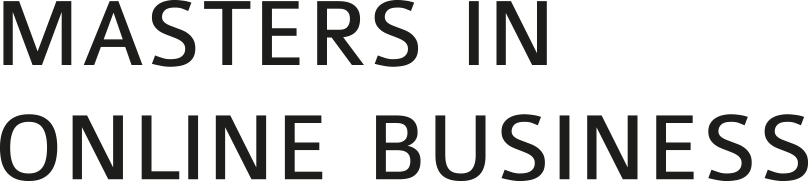 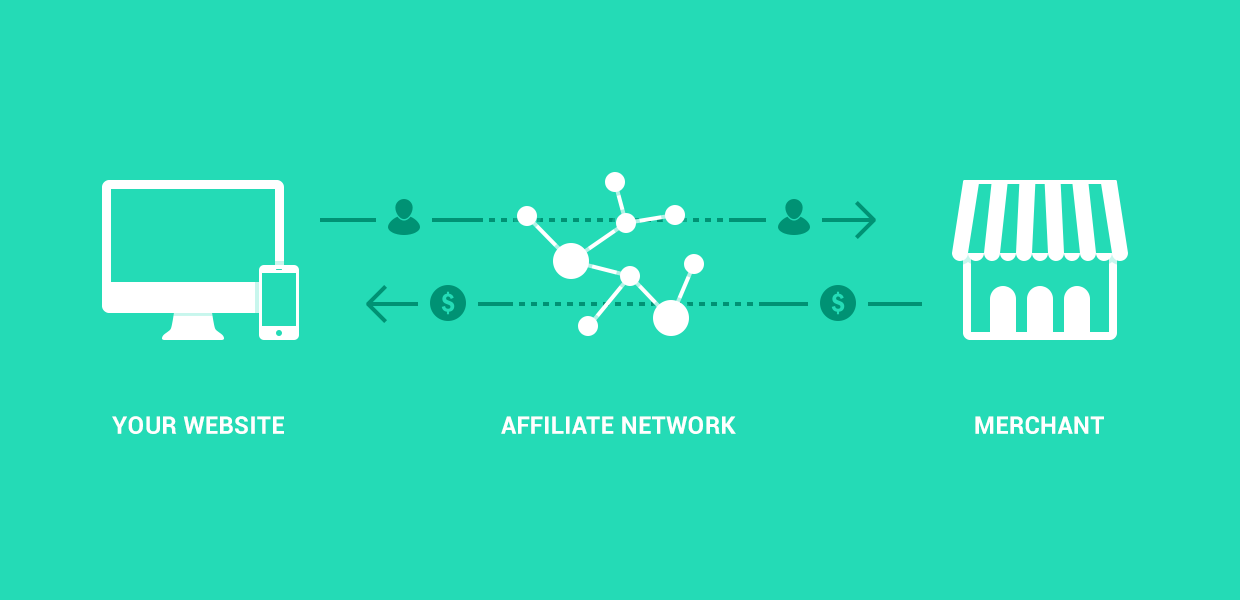 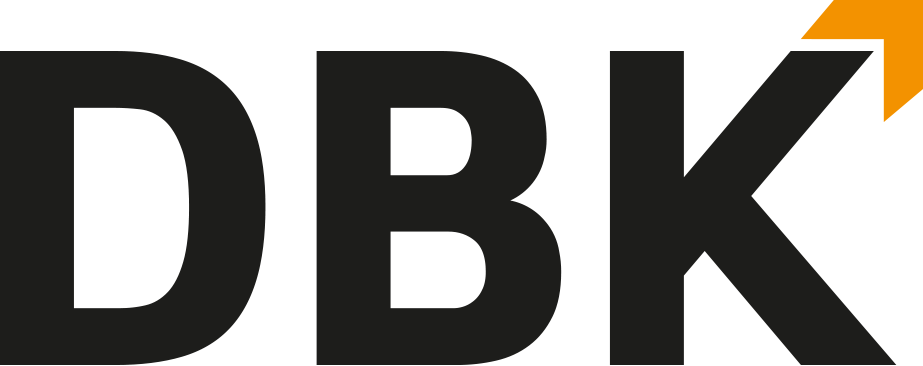 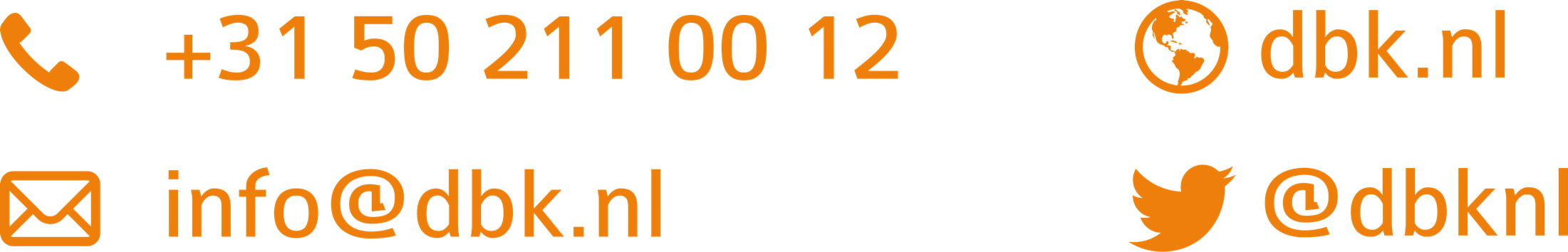 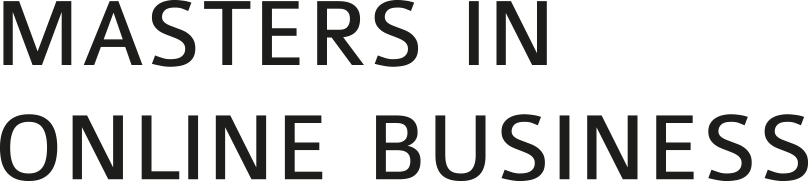 Stappenmodel FactBased
Meten = WetenWebsite optimalisatieOnline marketing
1
2
3
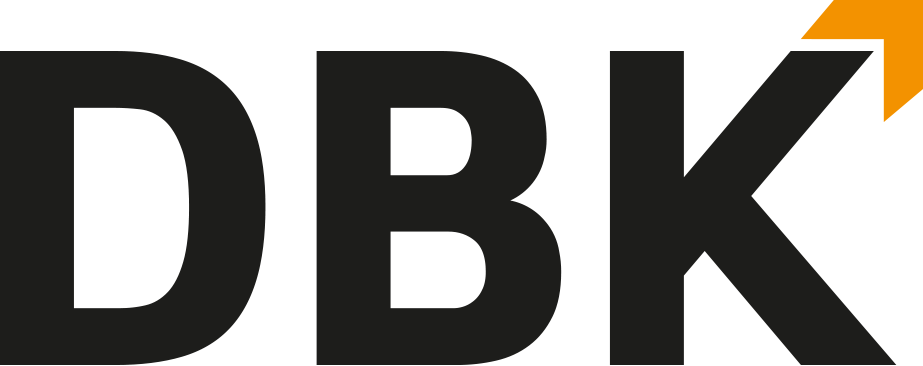 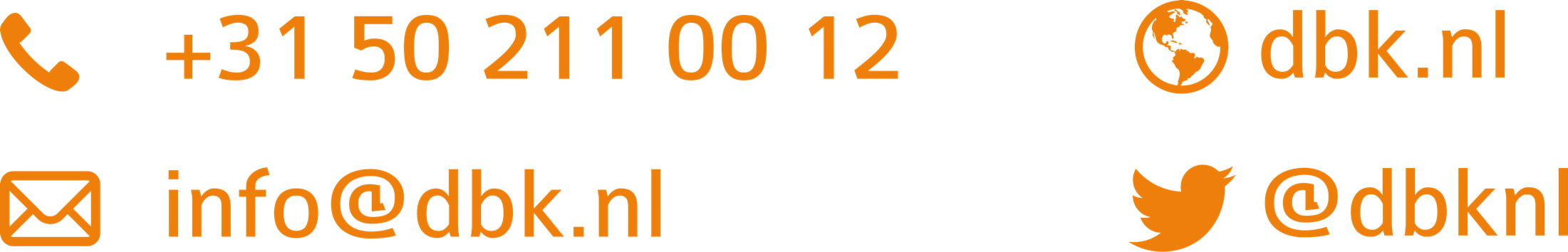 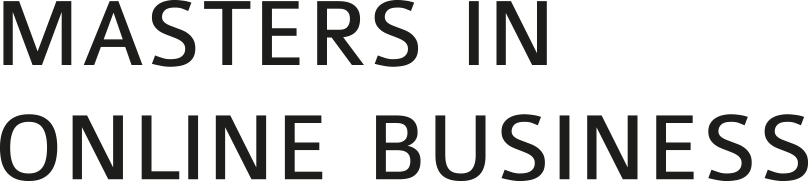 Bedankt!
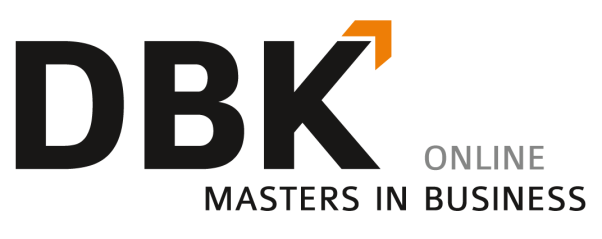 Schelte Meinsma
schelte@dbk.nl
@SchelteMeinsma
Managing director DBK | Masters in Online Business
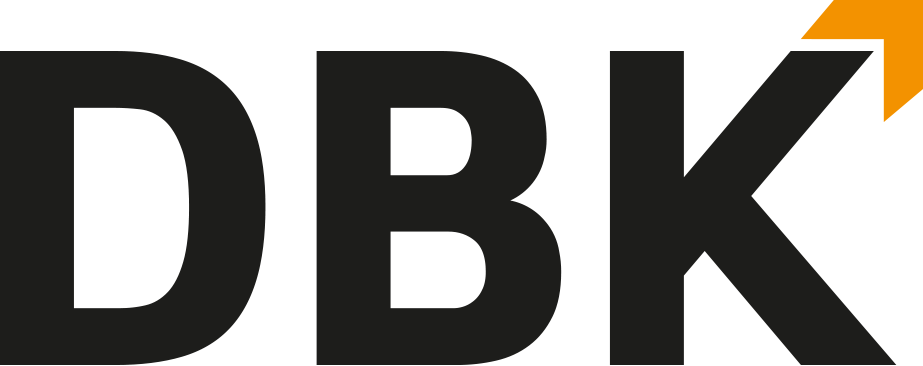 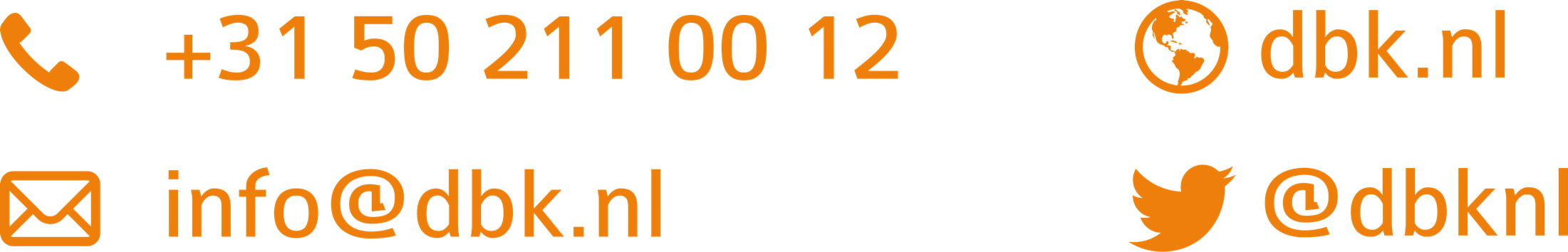 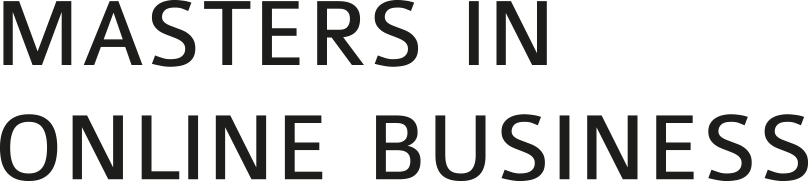 Tip
Aanmelden Google PartnersGoogle Talent DriveZelfstudie Google Analytics
1
2
3
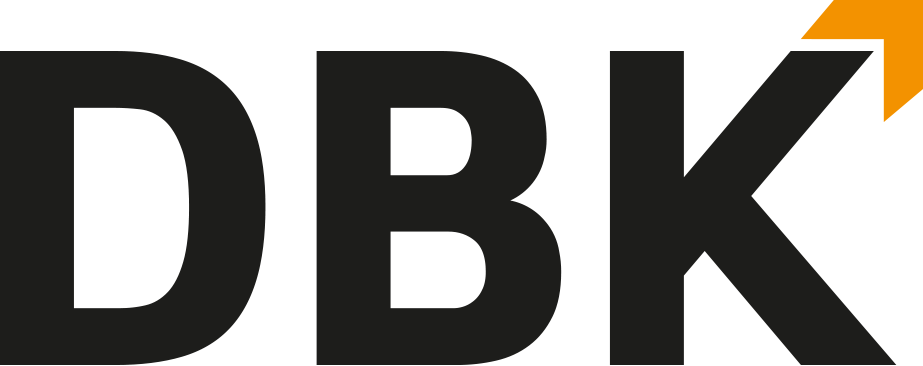 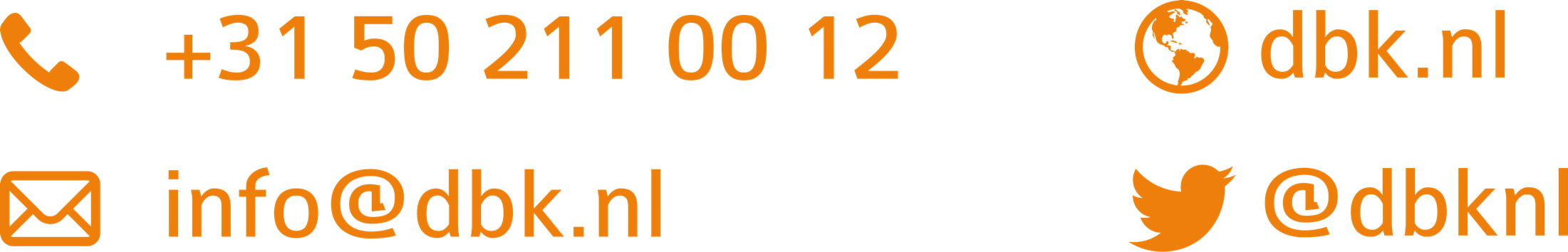 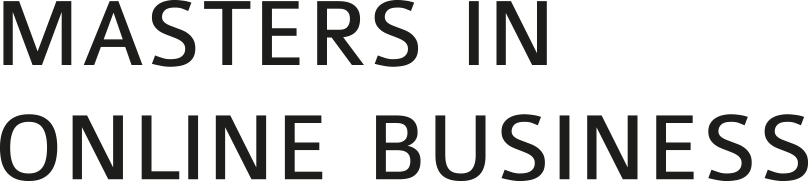 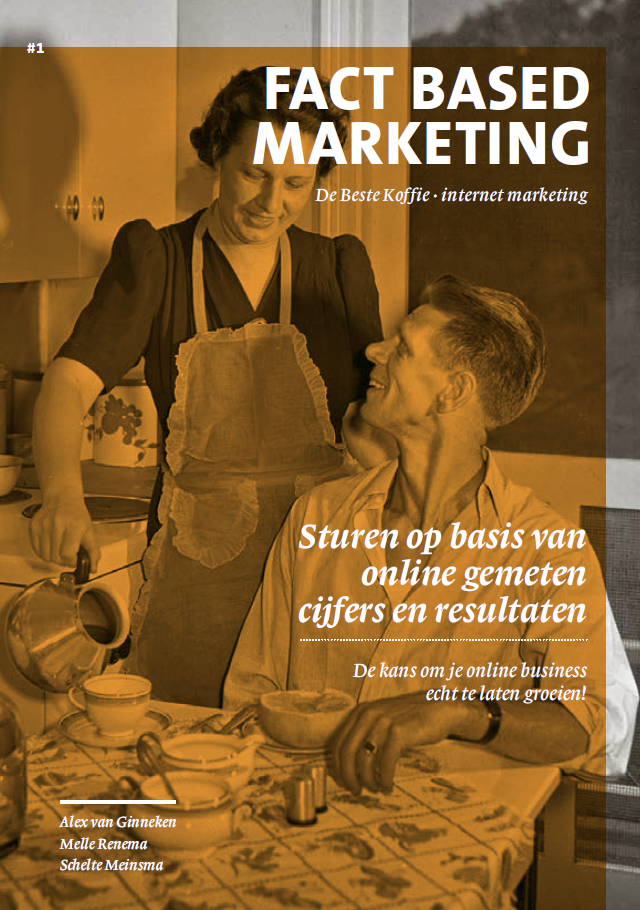 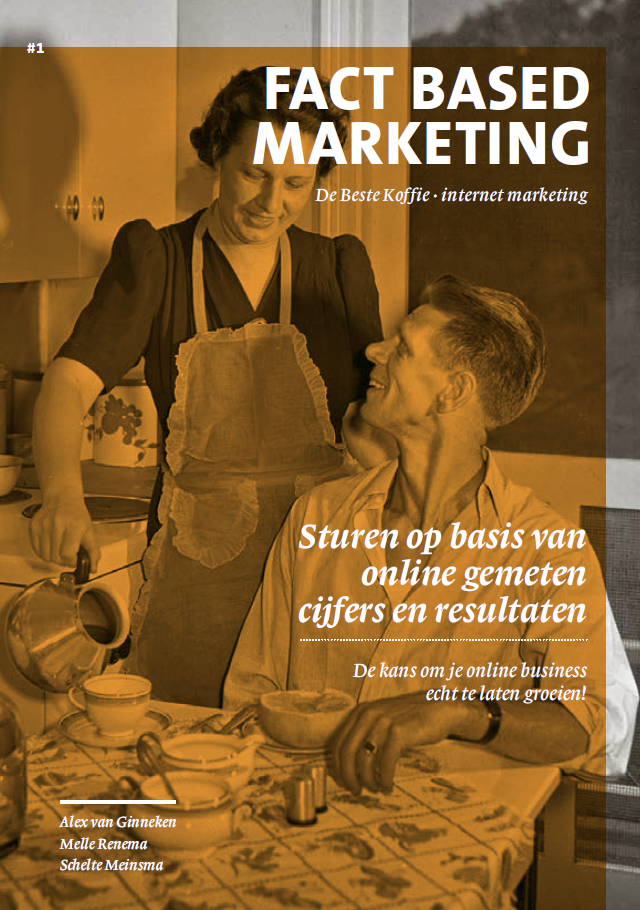 Visitekaartje of mailtjeis ontvangen boek
dbk.nl/fact-based-marketing-boek